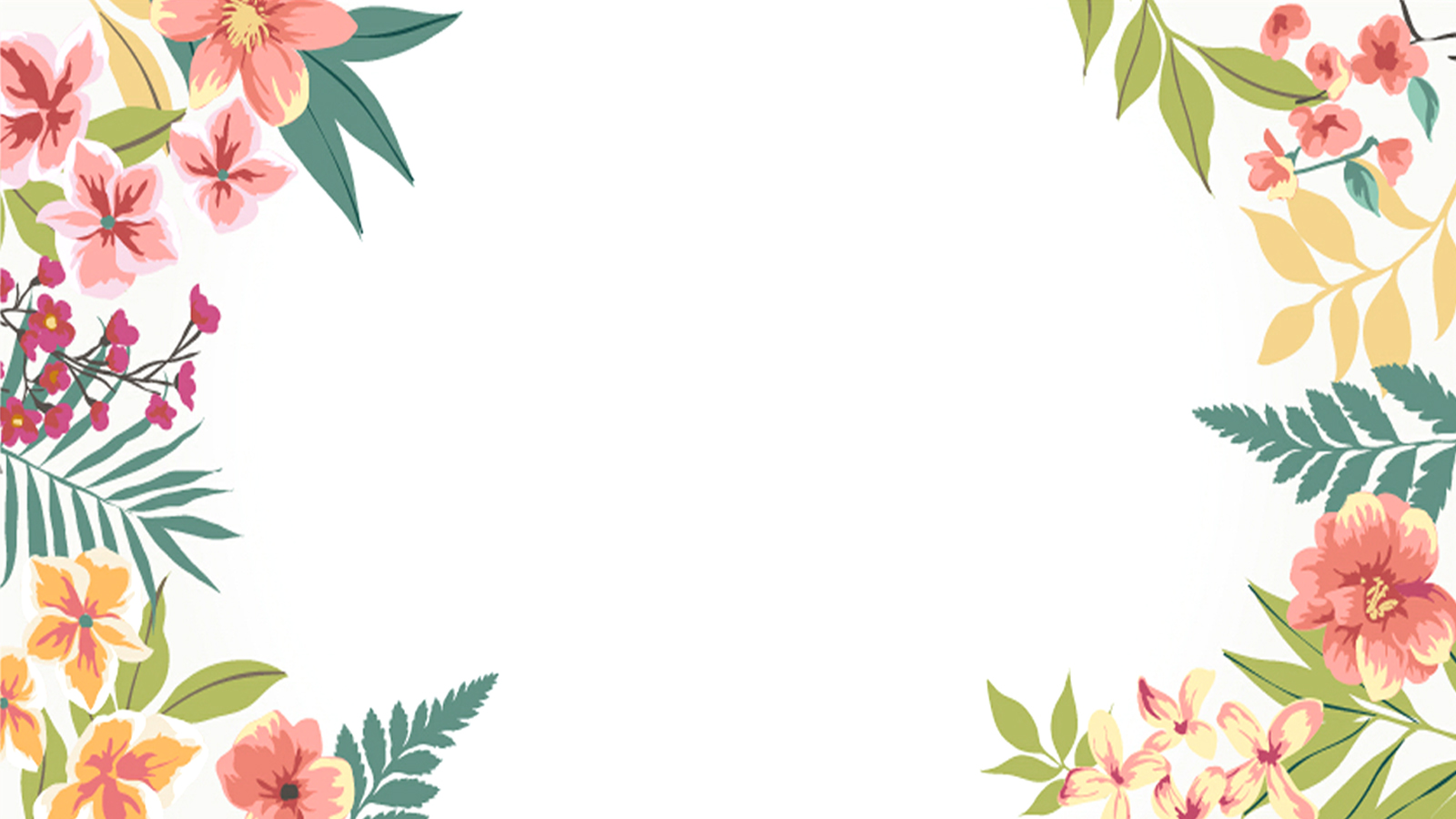 Collect
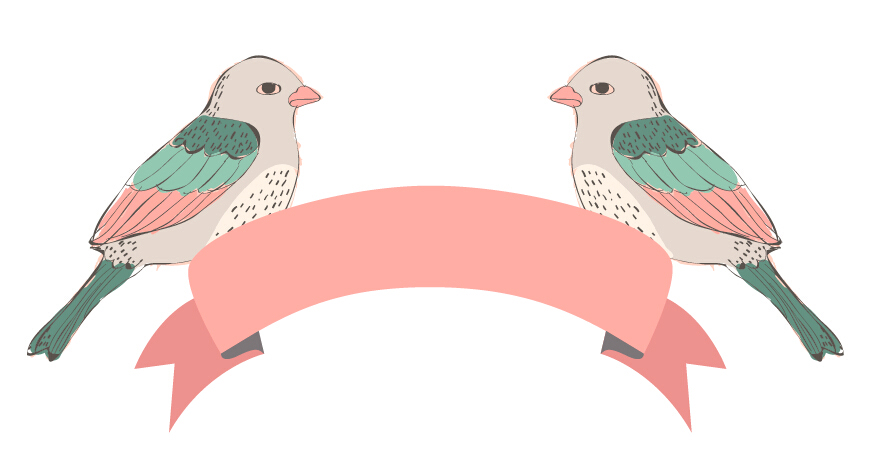 Uintage style
Cute
g
g
e
e
a
a
t
t
n
n
i
i
U
U
Add your text here and write down your opninon thank you add your text here
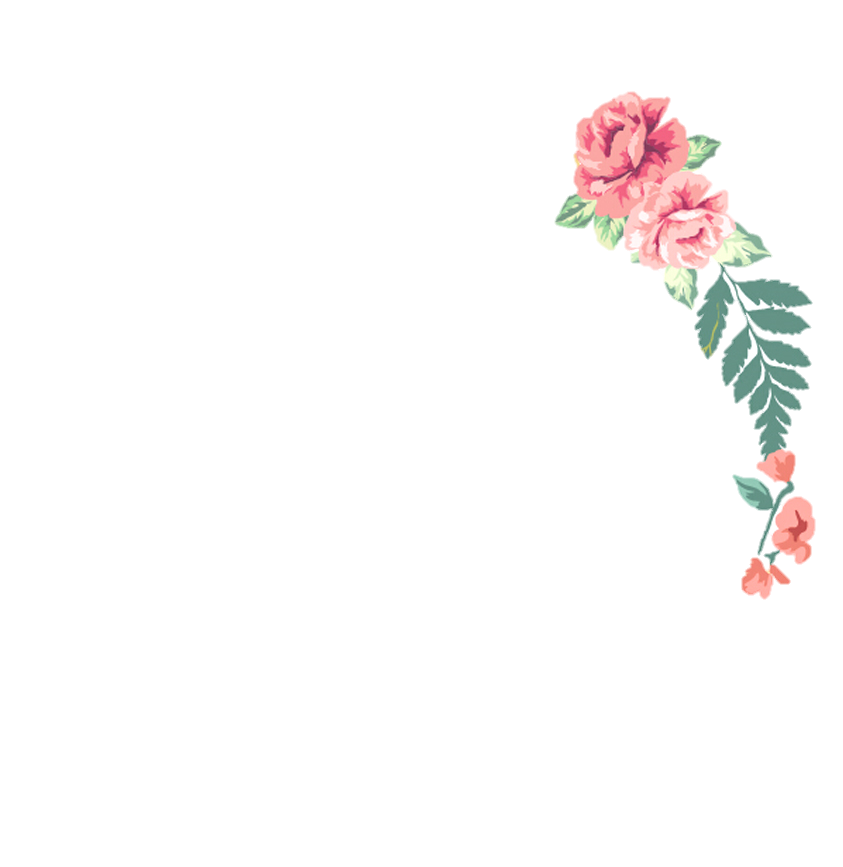 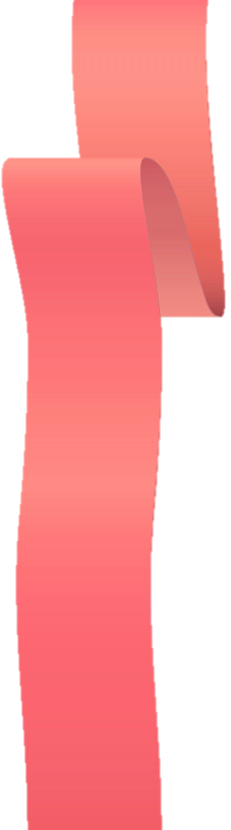 11
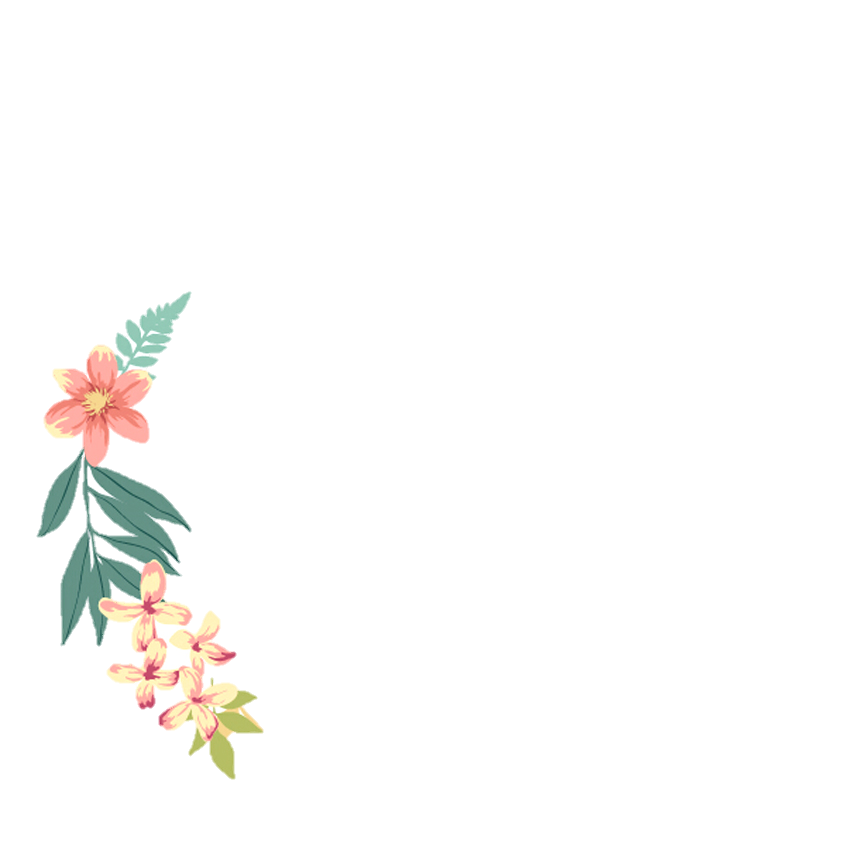 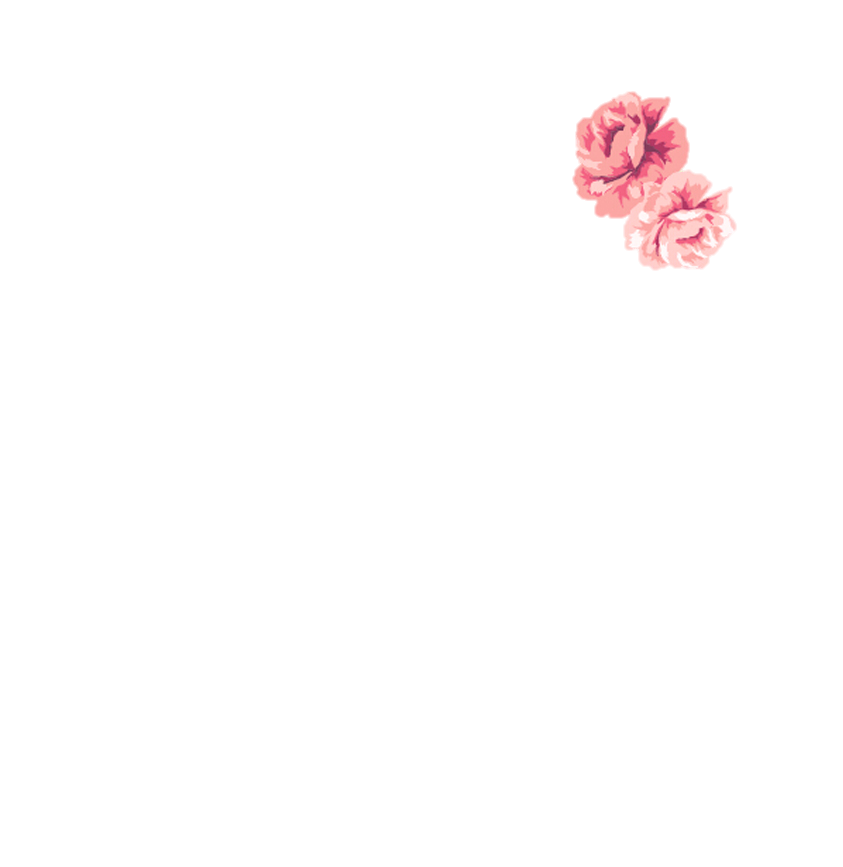 Colleater
Happle style
2
Happle style
1
g
g
e
e
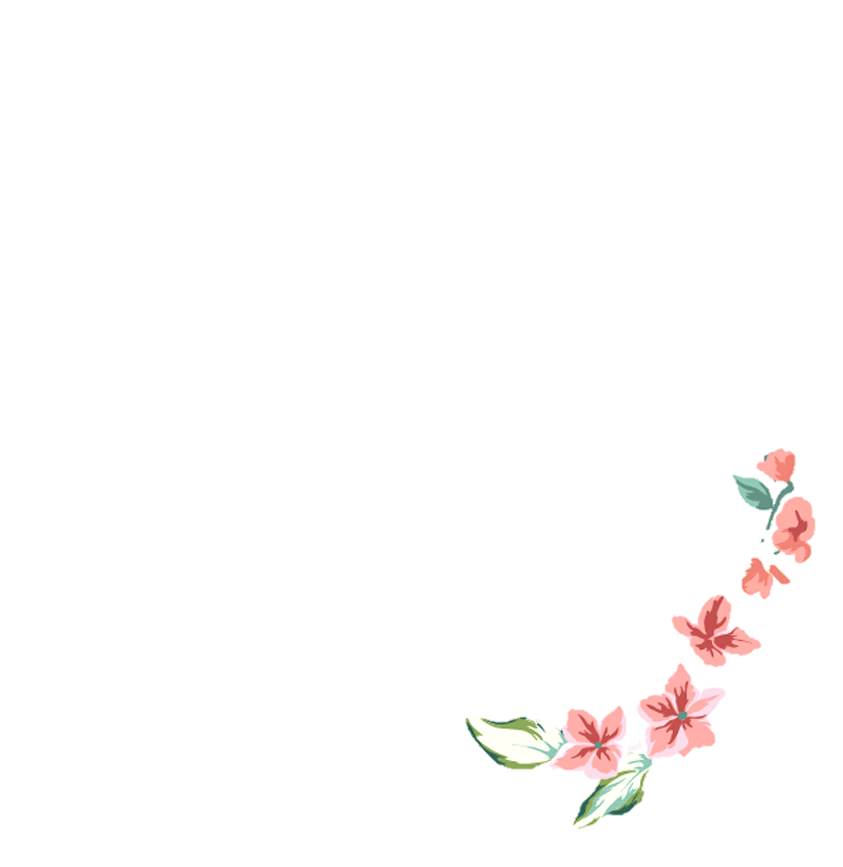 a
a
t
t
n
n
i
i
U
U
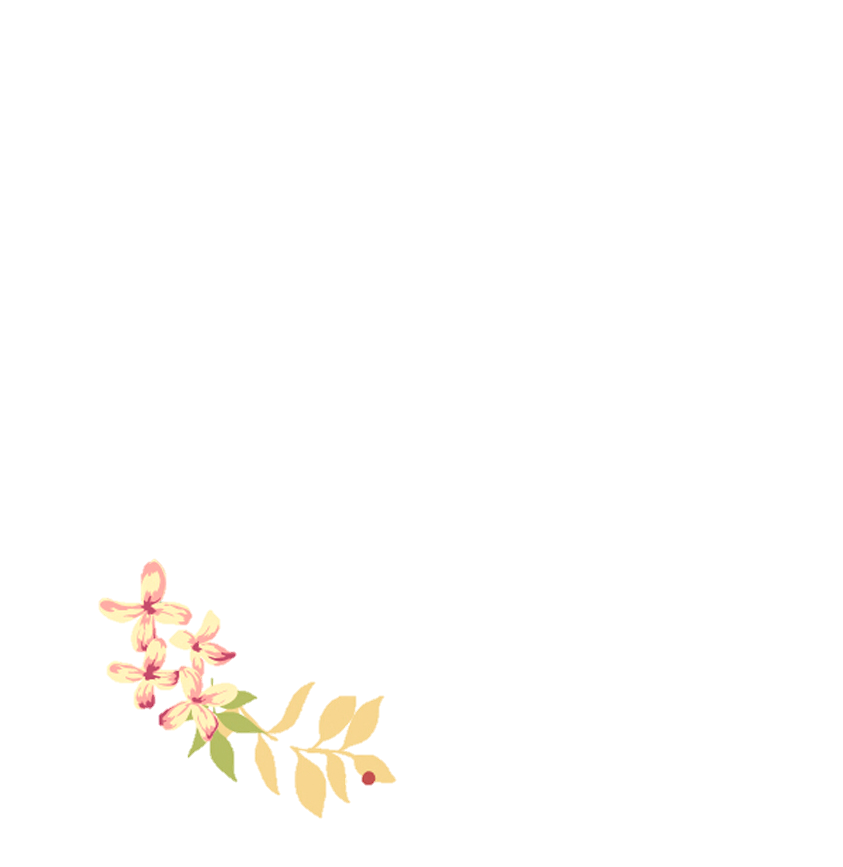 Happle style
Happle style
3
4
11
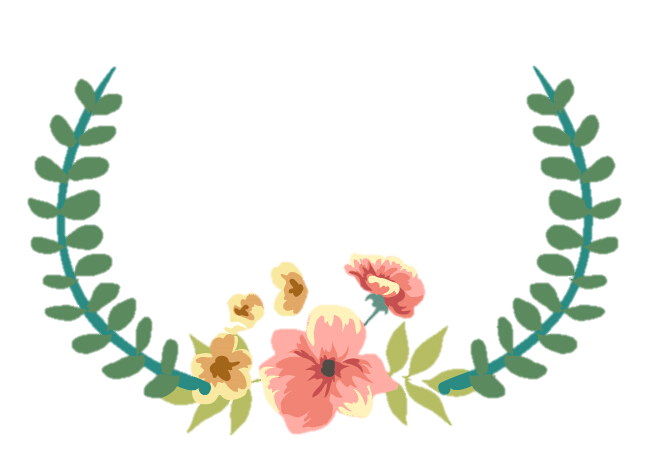 Pass one
Add your text here and write down your opninon thank you add your text here
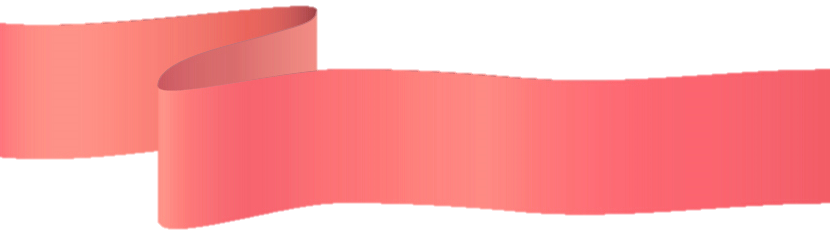 11
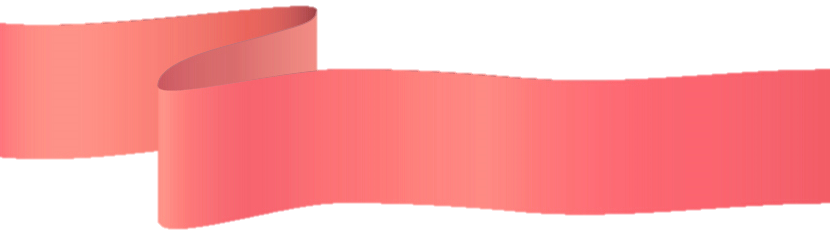 PASS  01
01
Brief introduction
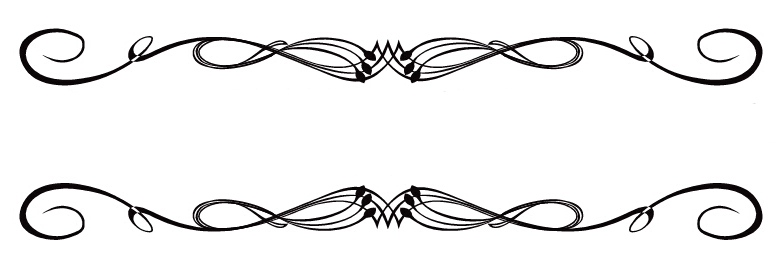 100%LOREM IPSUM DOLOR
The best quality for you
Lorem ipsum dolor sit amet consectetur adipisicing elit sed do eiusmod tempor incididunt ut labore et dolore magna aliqua Ut enim ad minim veniam quis nostrud exercitation ullamco laboris nisi ut aliquip .
11
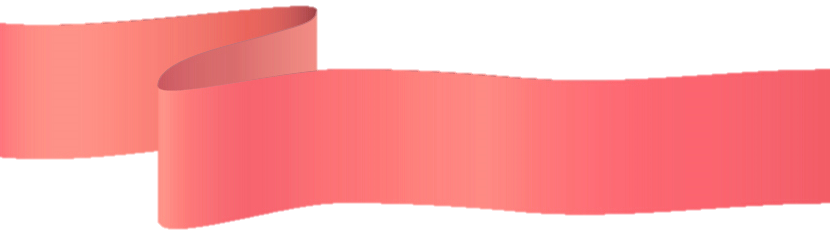 PASS  01
01
Brief introduction
Lorem ipsum dolor sit amet consectetur adipisicing elit sed do eiusmod tempor incididunt ut labore et dolore magna aliqua Ut enim ad minim veniam quis nostrud exercitation ullamco laboris nisi ut aliquip .
Lorem ipsum dolor sit amet consectetur adipisicing elit sed do eiusmod tempor incididunt ut labore et dolore magna aliqua Ut enim ad minim veniam quis nostrud exercitation ullamco laboris nisi ut aliquip .
11
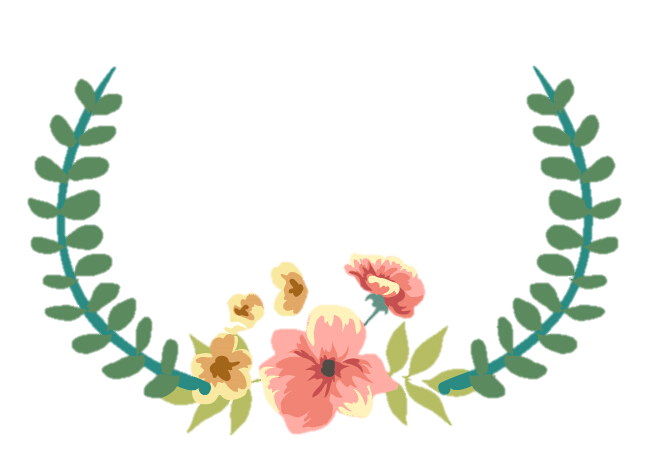 Pass two
Add your text here and write down your opninon thank you add your text here
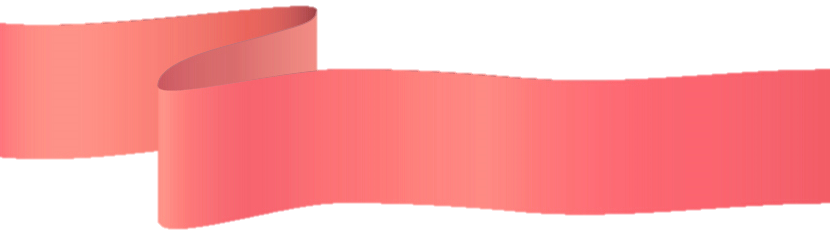 11
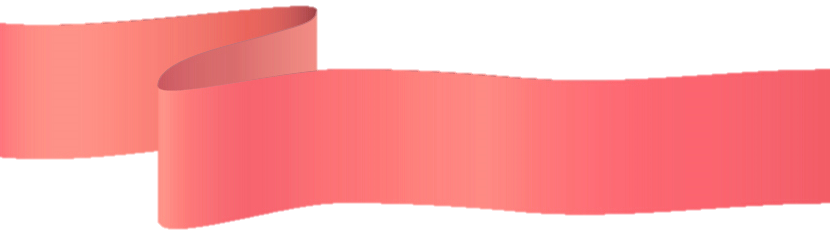 PASS  02
02
Brief introduction
Lorem ipsum dolor sit amet consectetur adipisicing 
elit sed do eiusmod tempor incididunt ut labore et dolore magna aliqua Ut enim ad minim veniam quis nostrud ex
ercitation ullamco laboris nisi ut aliq magna aliqua Ut enim ad minim veniam quis nostrud uip .
01
02
03
11
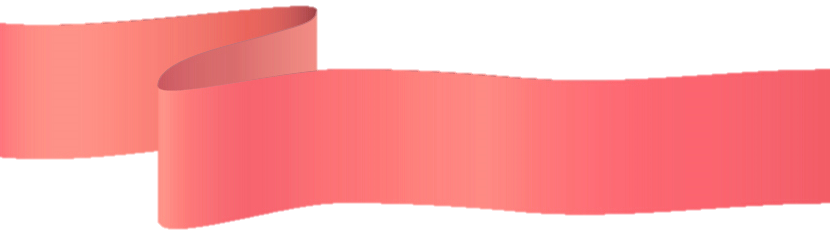 PASS  02
02
Brief introduction
Lorem ipsum
Lorem ipsum dolor amet Lorem ipsum dolor sit amet ipsum dolor
Lorem ipsum
Lorem ipsum dolor amet Lorem ipsum dolor sit amet ipsum dolor
Lorem ipsum
Lorem ipsum dolor amet Lorem ipsum dolor sit amet ipsum dolor
55%
38%
7%
11
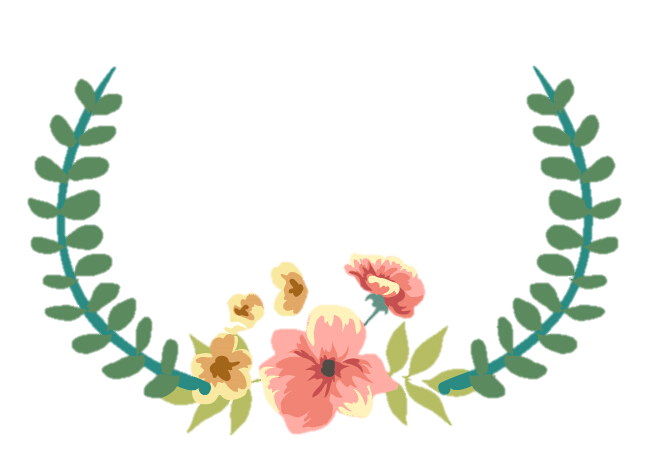 Pass three
Add your text here and write down your opninon thank you add your text here
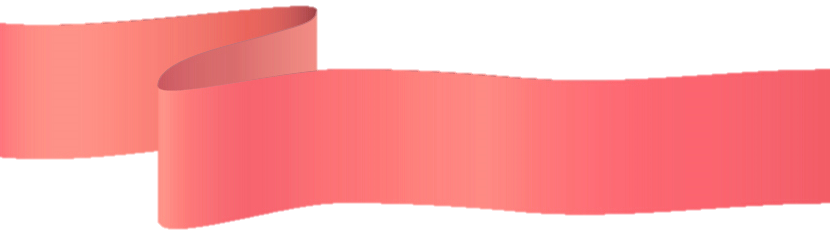 11
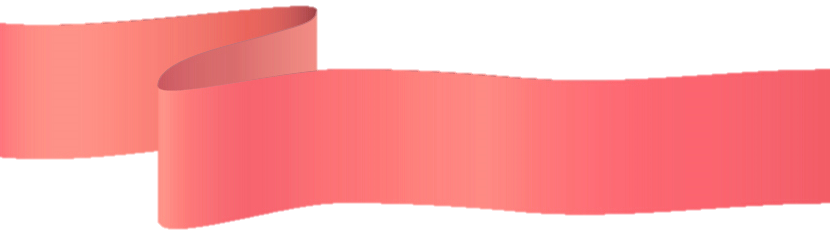 PASS  03
03
Brief introduction
Lorem ipsum dolor sit amet consectetur adipisicing elit sed do eiusmod tempor
Lorem ipsum dolor sit amet consectetur adipisicing elit
Lorem ipsum dolor consectetur adipisicing elit sed
Lorem ipsum dolor sit amet consectetur adipisicing elit
11
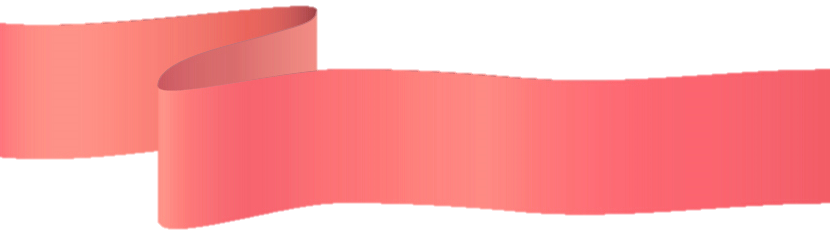 PASS  03
03
Brief introduction
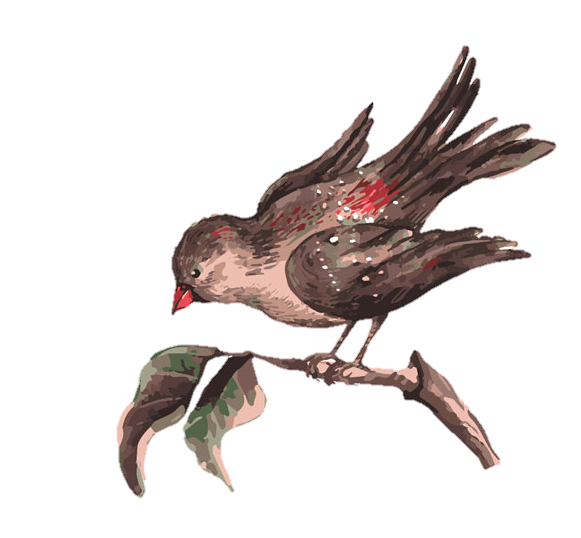 Lorem ipsum dolor sit amet consectetur adipisicing 
elit sed do eiusmod tempor incididunt ut labore et dolore magna aliqua Ut enim ad minim veniam quis nostrud ex
ercitation ullamco laboris nisi ut aliq magna aliqua Ut enim ad minim veniam quis nostrud uip .
11
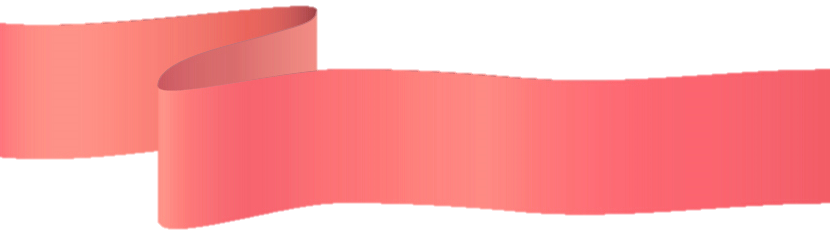 PASS  03
03
Brief introduction
write down
Add your text here and write down your opninon thank you add
Add your text here and write down your opninon thank you add your text here
11
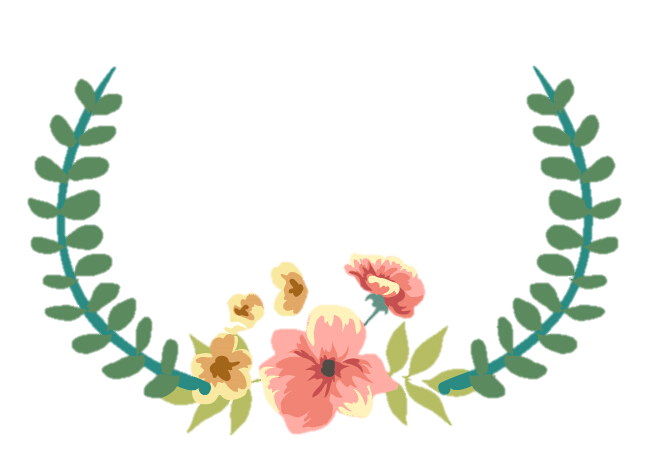 Pass four
Add your text here and write down your opninon thank you add your text here
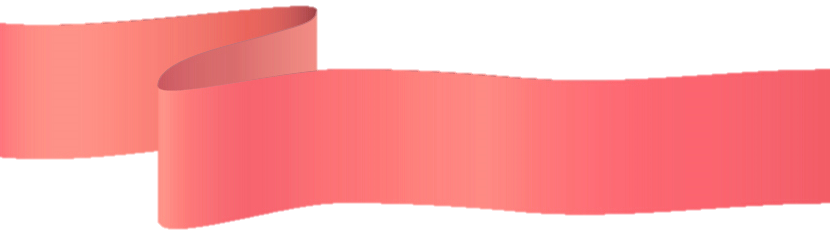 11
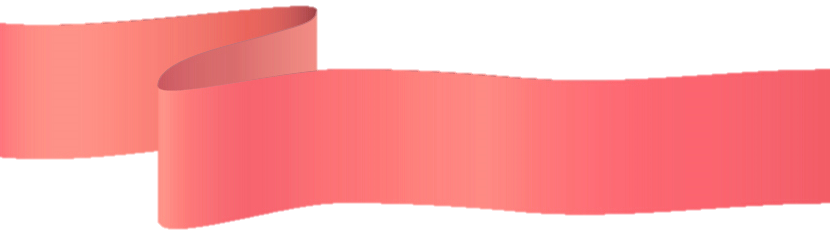 PASS  04
04
Brief introduction
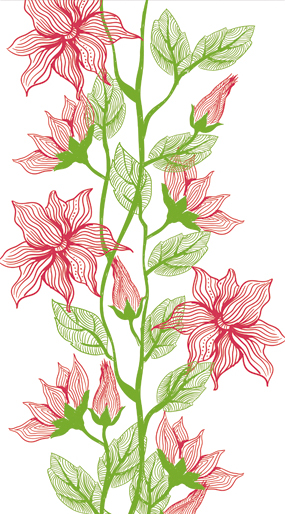 Lorem ipsum dolor sit amet consectetur adipisicing 
elit sed do eiusmod tempor incididunt ut labore et dolore magna aliqua Ut enim ad minim veniam quis nostrud ex
ercitation ullamco laboris nisi ut aliq magna aliqua Ut enim ad minim veniam quis nostrud uip .
Lorem ipsum dolor sit amet consectetur adipisicing 
elit sed do eiusmod tempor incididunt ut labore et dolore magna aliqua Ut enim ad minim veniam quis nostrud ex
ercitation ullamco laboris nisi ut aliq magna aliqua Ut enim ad minim veniam quis nostrud uip .
01
04
02
05
03
06
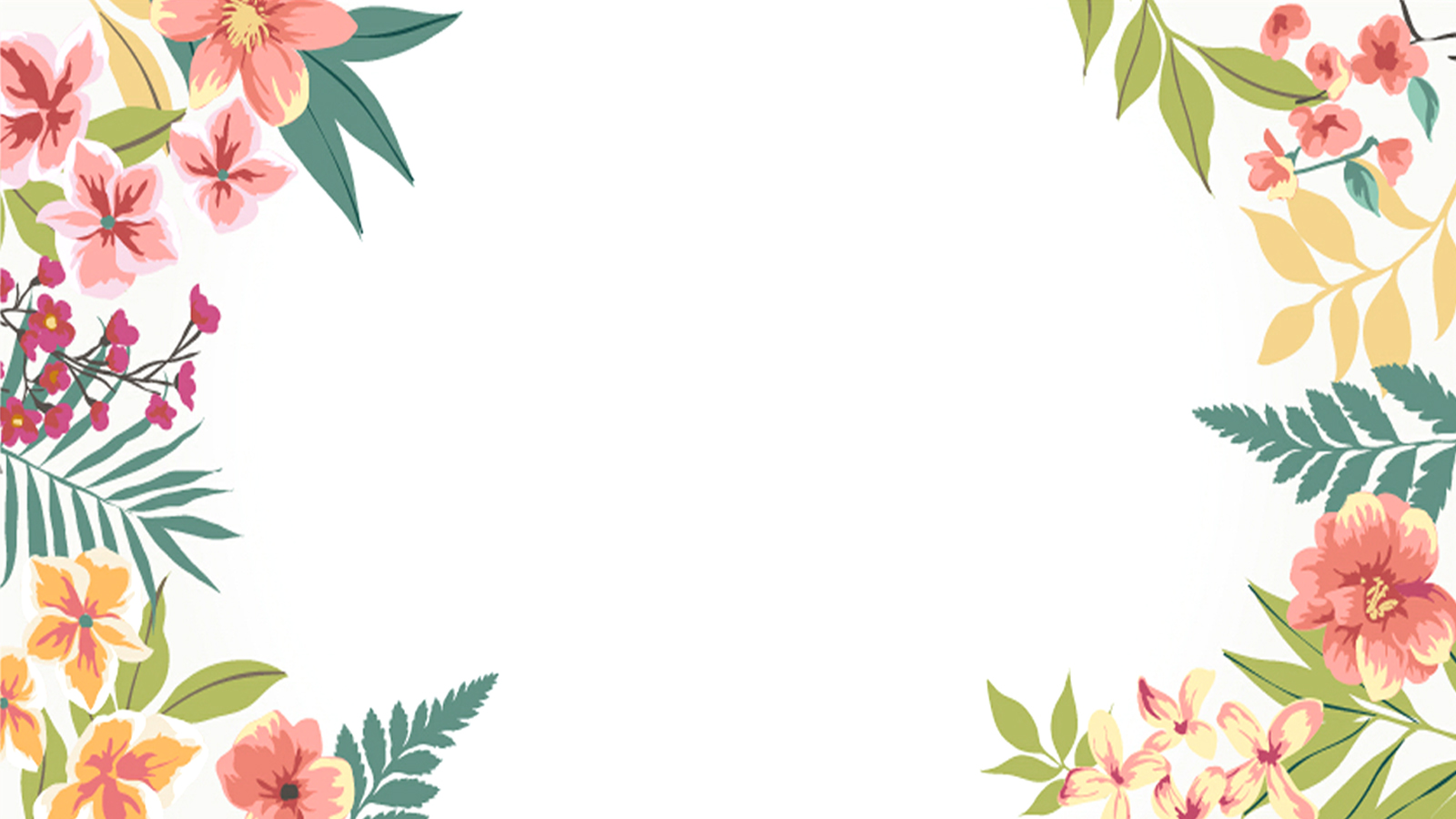 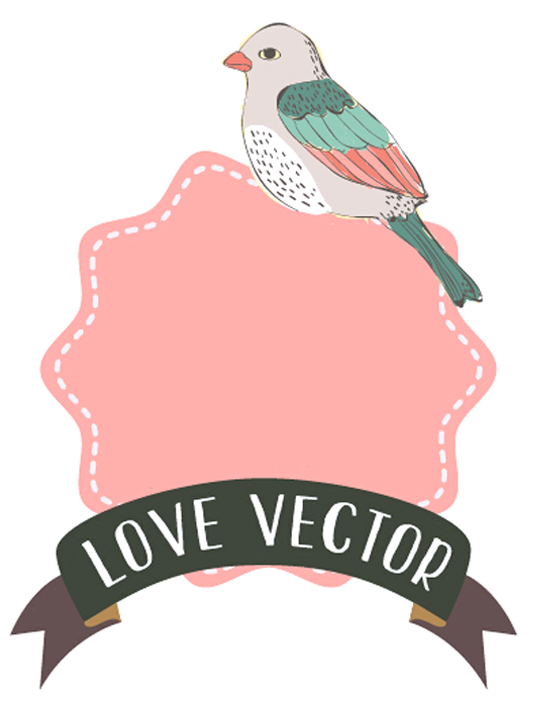 Thank you
Add your text here and write down your opninonu add your text here